Індійський культурний регіон.
Індуїзм – індуїзм найдавніша національна релігія. Етапи становлення, особливості вчення. Складові релігійної практики. 
Джерела індуїзму. Веди та давній епос. 
Пантеон богів. Іконографія. 
Кастова система Індії.
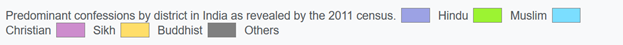 Індуїзм – 80%
Іслам – 13%
Сикхі – 2%
Християнство- 2,3%
Буддизм – 0,8%
Кількість індуїстів в чол., три групи країн і їх місце в топ 35
Індуїзм – санатана-дхарма - найдавніша та найпоширеніша  національна релігія Індії.
Відмінності індуїзму від світових релігій: 
Немає міфу про засновника
Відсутня чітка ієрархія, організація та структура
Немає уніфікованої системи вчення, пантеону богів та обрядовості 
Відсутність загального канону, догм
Авторитет та повага гуру, або садху 
Належність – по народженню
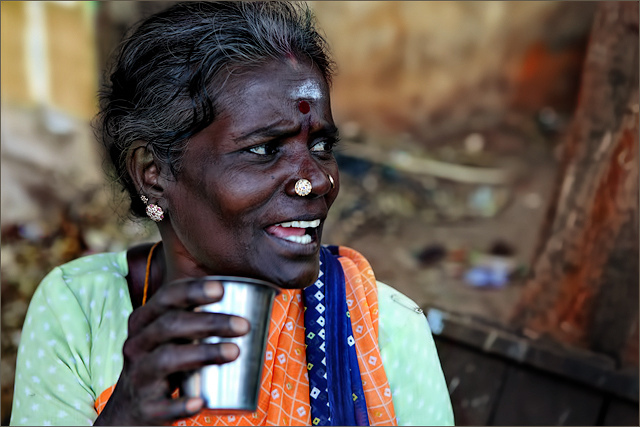 Етапи формування:
1 етап – ведичний - середина ІІ тис. до н.е. на основі вірувань принесених індоєвропейських племен (?аріїв): Веди, політеїзм, жертвоприношення.

2 етап – брахманізм – почт. 1 тис. до н.е. 
Центральний персонаж – Брахма. Вішну та Шиву ще не мають провідного значення. Ідеї  карми, сансари, кастова система.

3 етап – Брахма поступається Вішну та Шиві= індуїзм. Остаточно – І-V ст.н.е.
Дгарма — моральний борг, етичні зобов'язання.
    Самсара — круговорот народження та смерті, віра у перевтілення душі після смерті в тіла тварин, людей, богів.
    Карма — віра у те, що порядок перероджень визначається зробленими під час життя вчинками та їх наслідками.
Самагді – духовний стан рівноваги та спокою
    Мокша — звільнення із круговороту народження і смерті самсари.
    Йога (і як вчення, і як медитація та вправи)
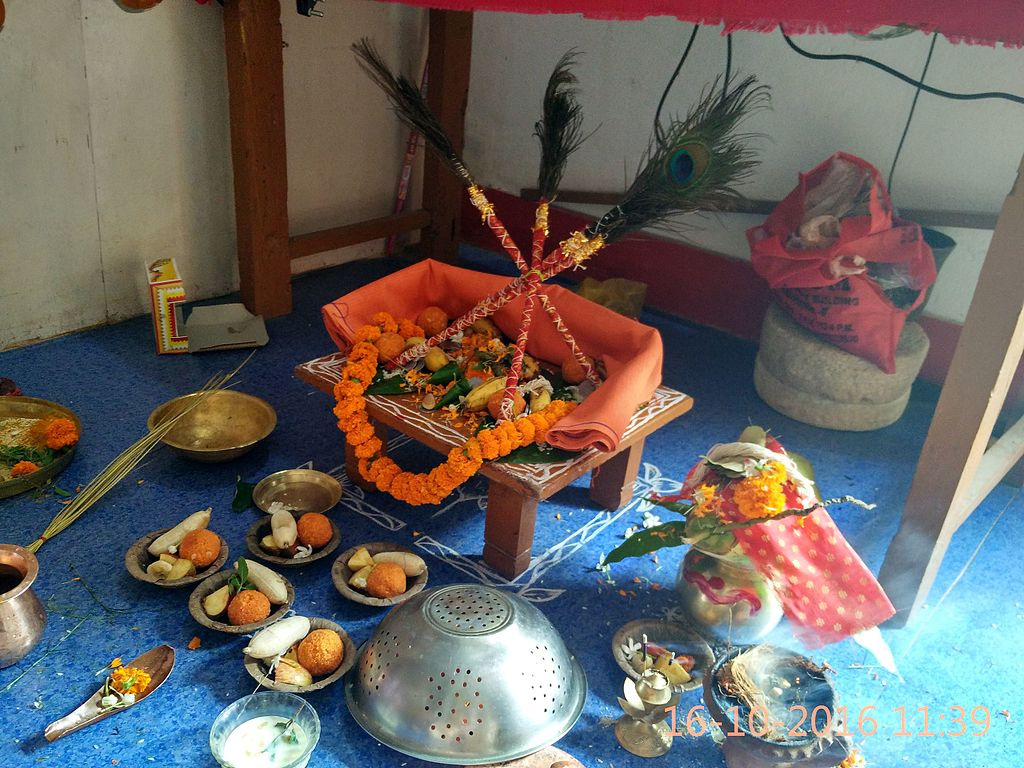 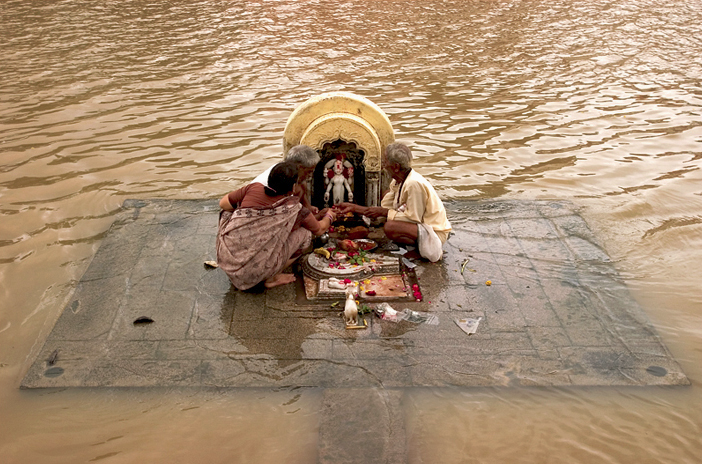 Бгаджан – релігійний спів
https://lightaudio.ru/mp3/%D0%B0%D0%B4%D1%96%D1%82%D1%96-%D0%B4%D1%83%D1%85%D0%BA%D1%85%D0%B0%D1%85%20%D0%B4%D0%B0%D1%81 
Гуру (5,49)
https://www.youtube.com/watch?v=WIV2o-nZn6g&list=PL4YcmB6duia9M77qfbYnV3ToX0l1KYHHt&index=3
У Ведах згадуються 1000 богів і міститься 1028 гімнів. Веди складаються з 4-х частин:
Рігведи — Веди гімнів
    Самаведи — Веди пісень,
    Яджурведи — Веди жертвоприношень
    Артхарваведи — Веди заклинань
Павло Ріттер     Космогонія
Буття чи Небуття тоді не було.Повітря не було, склепіння неба.Що рухалось? Де? Що захищало?Була вода? Глибокая безодня?І смерти не було, безсмертя також,Між днем і ніччю не було відміни.Те дихало саме, одне, без вітру.І крім того більш не було нічого.Пітьма була колись пітьмою вкрита,Цей всесвіт ввесь був океан безсвітній.Зародок той, що Хаосом був вкритий,Один від сили спеки народився.Любов спочатку виникла від нього,Що стала першим для думок насінням.Звязок між Сущим і Несущим розшукали,Слідкуючи думками в серці, мудрі.Думок тих промінь наскрізь простягнувся,Що на горі було? І що зі споду?Там сім'яносці, тут же їх сприймання:Долі зусилля, зверха поривання.І хто це зна, і хто про те повіда?Звідкіль цей всесвіт народивсь та виник?Боги пізніш від нього народились?І як воно втворилося, хто знає?Творіння це звідкіль воно втворилось?Чи створено його було, чи інше?Його дозорець, що на вищім небіТой певно зна, чи може й він не знає?
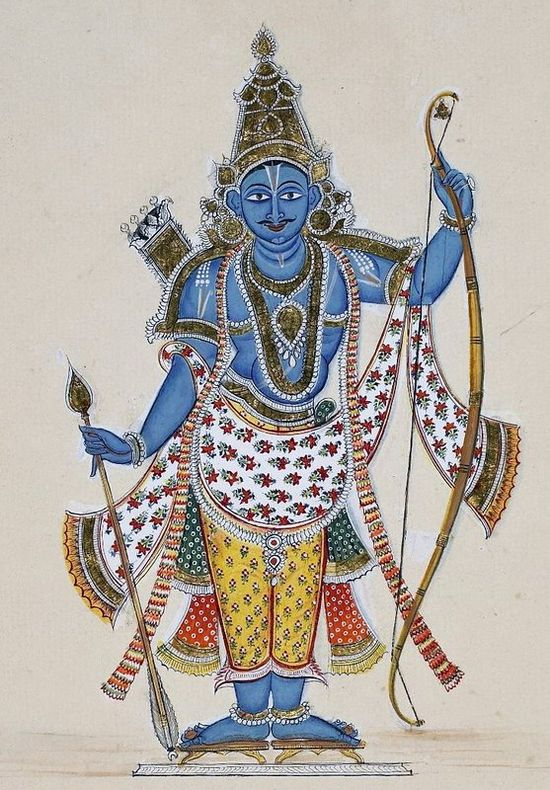 Рамаяна
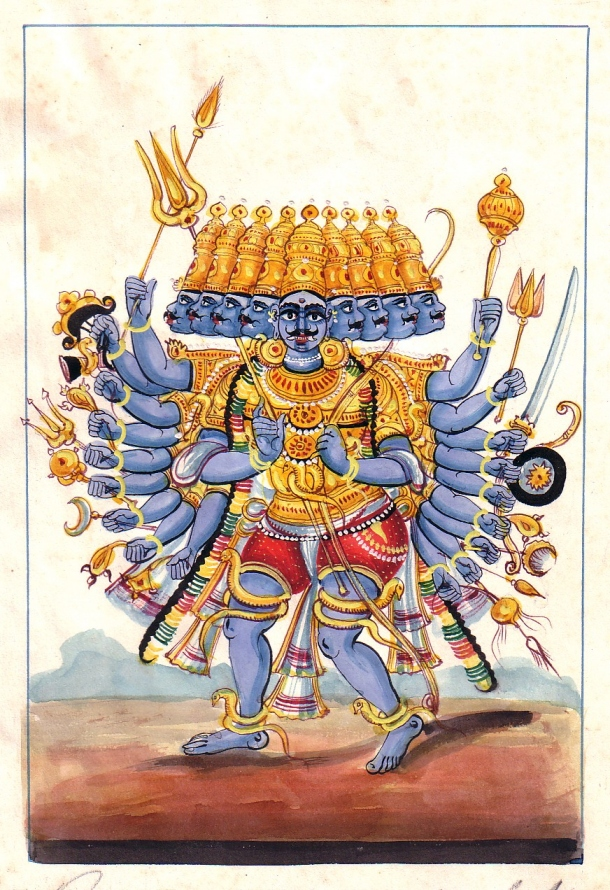 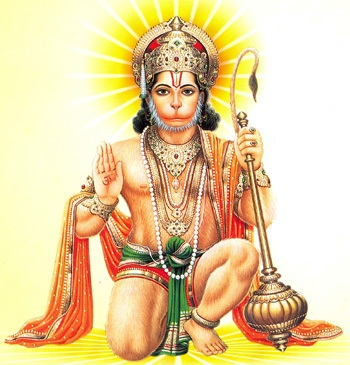 Бгаґавад-ґіта    Крішна і Арджуна на Курукшетрі
Арджуна має сумніви, він у відчаї:
Горить моя шкіра, а серце пронизує мука,
Туманиться розум, в руках я не втримаю лука.
Знамення зловісні я бачу навколо щомиті...
Кому на добро будуть кревні мої перебиті?!
 Не хочу ні царства, ні слави, о Господи правий,
Бо щастя — не в царстві, ані в насолоді, ні в славі,
Раз тих, задля кого держава і влада нам мила,
Чекає по смерті холодна і темна могила.
 Діди, і батьки, і сини, і онуки-пагіння,
Дядьки, і свати, й свояки — від одного коріння.
Вбивати рідню — чи близьку чи далеку — негоже,
Бо знищивши рід, ми нещасними станемо, Боже!
 А роду загибель — найбільше у світі нещастя,
Невже нам уникнути злочину свого не вдасться?!
Людна повинна виконувати своє призначення
Хто справи іще не почав, той не є у без-дії,
Сама бездіяльність — слабка на блаженство надія.
Без дії людині не жити, хоч як би й хотіла:
Природа щомиті її спонукає до діла.
Хто власні гальмує чуття, відірватись не в змозі
Від образів, серцеві милих, — на хибній дорозі.
А хто не цурається дії, чуття підкоривши,
На шлях справедливості той — будь упевнений — вийшов.
 Не мучся бездією, сповнюй призначене сміло,
В бездії не зможеш своє спорожнить навіть тіло.
Засуджує корисливість, брехню, злобу, ненависть, пихатість тощо:
Хто прагне утіх або рветься до влади підступно,
Тим радість самадгі ніколи не буде доступна.
Нехай тебе діло веде, а не користь від діла,
Корисливість зникне — і лінь не пристане до тіла
Безумці, вони розсівають злобу і ненависть,
Злочинці, ворожі життю, всьому світові навіть.
 Погрузлі в лукавстві, брехні, у надмірності блудства,
Живуть за брудними законами користолюбства.
Як хіть свою задовольнити — думки їх єдині,
Єдине у них виправдання — що світ такий нині.
 Їх в’яжуть, як змії, розпусти і злобності пута,
Думками про розкіш і скарби душа їхня скута.
Сьогодні утіха одна, друга буде потому,
Ті речі мої, ці я візьму з сусіднього дому.
Того я убив, з цим розправитись завтра удасться,
Я сильний, у всьому мене супроводжує щастя.
Я знатний, багатий, зрівняється хто ще зі мною?
Так мислить обійнятий заздрістю і глупотою.
Порочні думками, заплутавшись в хитрощів сіті,
Вони потрапляють до пекла, брехливі й неситі.
Визначає чесноти людини:
Безстрашність і стійкість, — вів Крішна, — у вивченні йоґи,
Жертовність і самовладання, подвижництво строге,
 Вгамованість, умиротворенність, м’якість, правдивість,
Відреченість, скромність, незлобність і некорисливість,
Терплячість, бадьорість, незламність, відсутність гордині —
Приносять божественне благословення людині.
Касти
А де беззаконня, там будуть вбивати і красти,
Там жони повіями стануть, змішаються касти.
А касти порушені — в пеклі опиниться кожний,
Забудуться предки, жертовники згаснуть порожні.
Хто рід загубив, одступився од віри святої,
Зневажив закони й сім’ї предковічні устої,
Хто касти змішав, тим нема на землі покаяння,
Ті підуть у пекло — так мовить священне писання.

Розвівши по кастах людей за ділами земними,
Я сам, нерожденний, стою понад кастами тими.
Бра́гма
Вішну
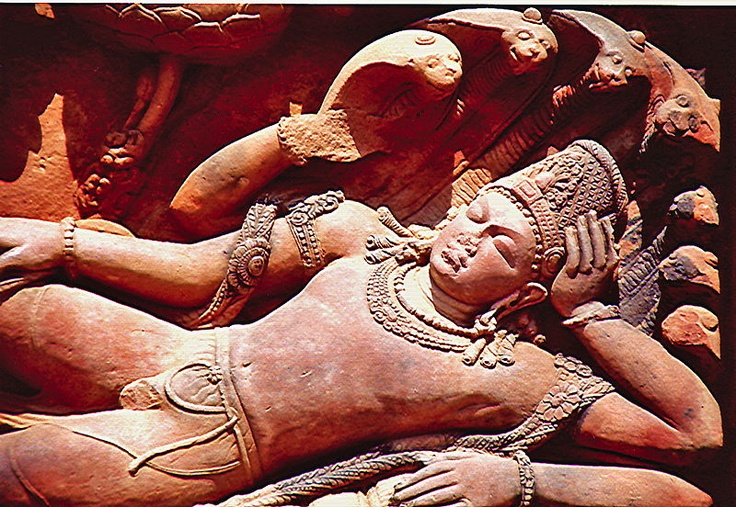 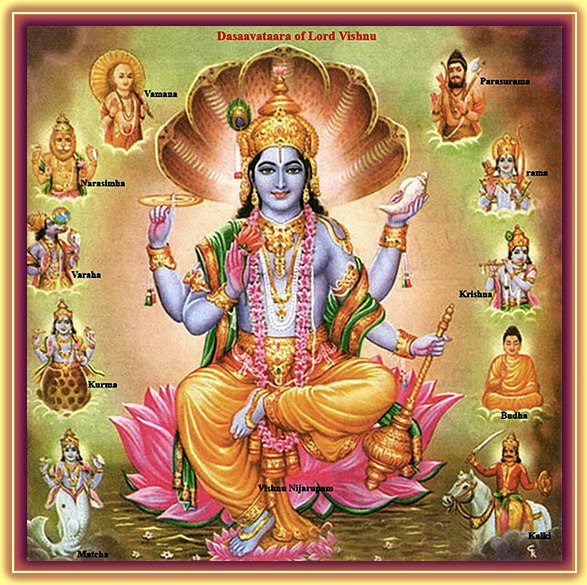 Шива
Шива- Натараджі. Метрополітен-музей, Нью-Йорк.
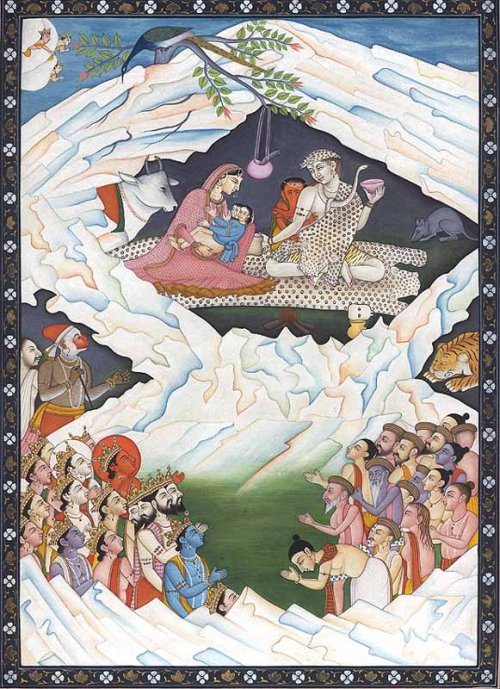 XVIII ст. Священне сімейство:  Шива, Парваті, Ганеша та Скандіна горі Кайлас.
Ва́руна  — бог світових вод, а також суддя й охоронець справедливості.
Агні — бог вогню в індуїзмі, охоронець південно-східної частини світу.
І́ндра — бог-воїн,  бог грози, заступник військової дружини. Переміг демона Вріттру.
Ґане́ша— слоноголовий бог удачі і мудрості в індуїзмі, покровитель астрології, заступник торгівлі, син Шиви і Парваті.
Лакшмі— індуїстська богиня багатства, процвітання матеріального і духовного, родючості, удачі, щирості, символ краси, грації.
Апсари - напівбогині, духи хмар або води. Зображувалися у вигляді прекрасних жінок, одягнених в багатий одяг і такими, що носять коштовності.
Гандгарви — клас напівбогів в індуїзмі, чоловіки або коханці апсар, співаки і музиканти, Гандгарва (праворуч) з Апсарою, X ст.  В'єтнам
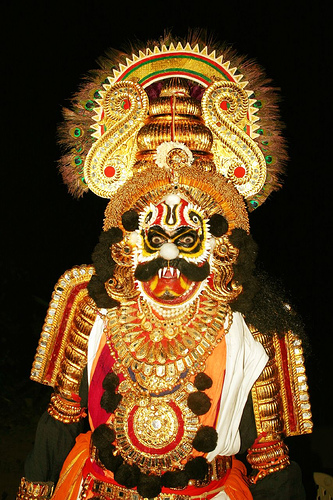 Асури
Ракшаси
Асури
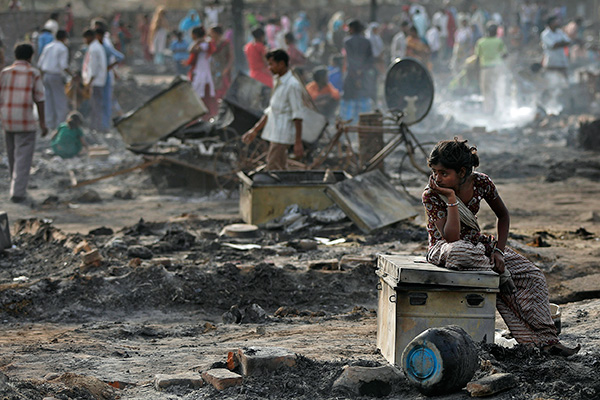 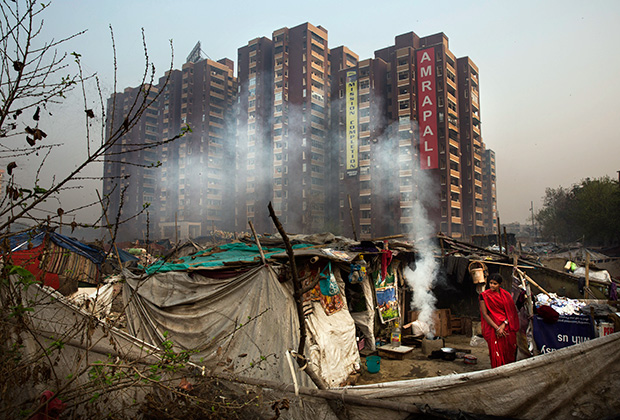 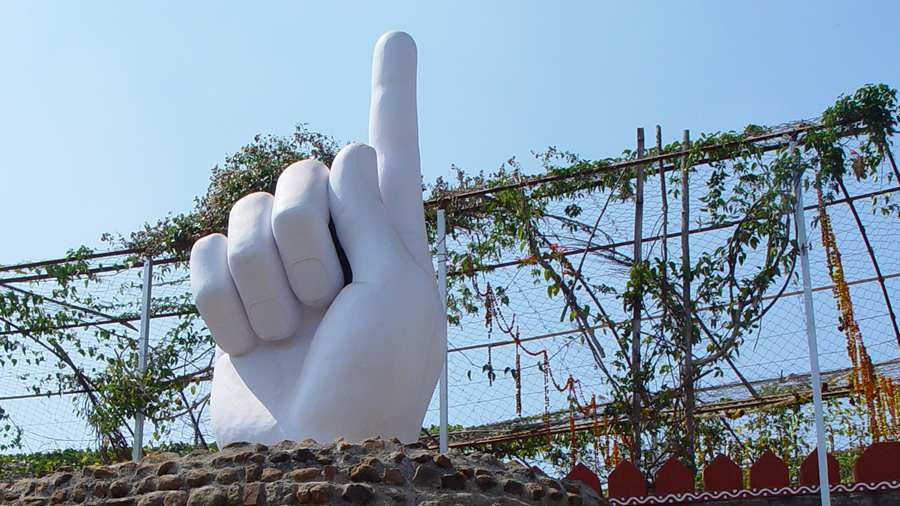 Бхімрао Рамджи Амбе́дкар
Кочерил Раман Нарайянан, президент Індії (1997 – 2002)
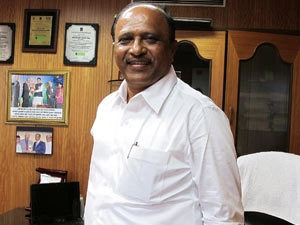 Ашок Кхаде
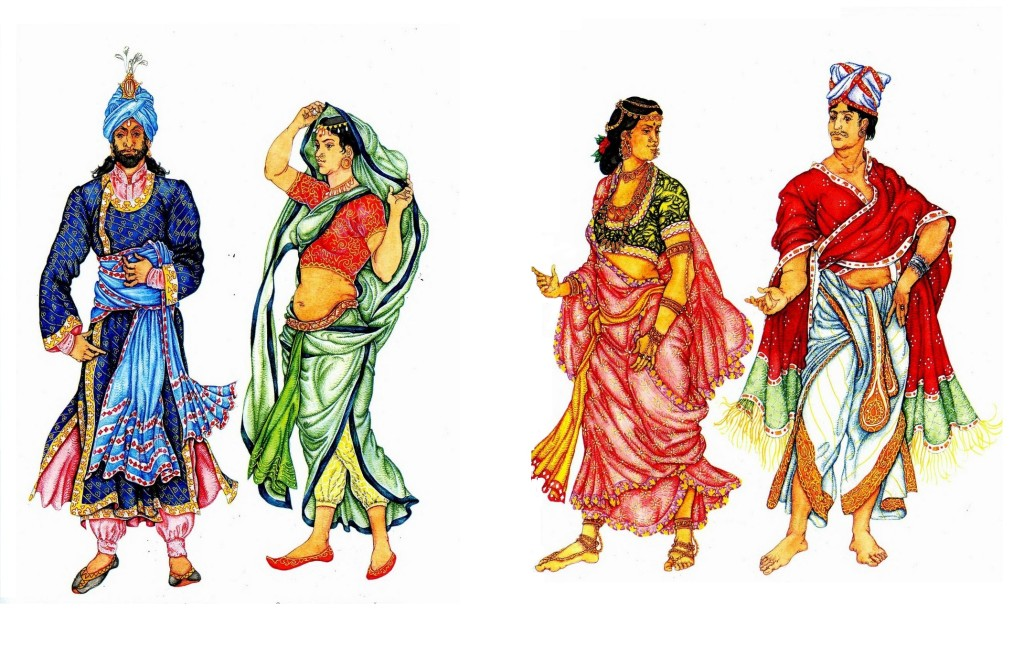 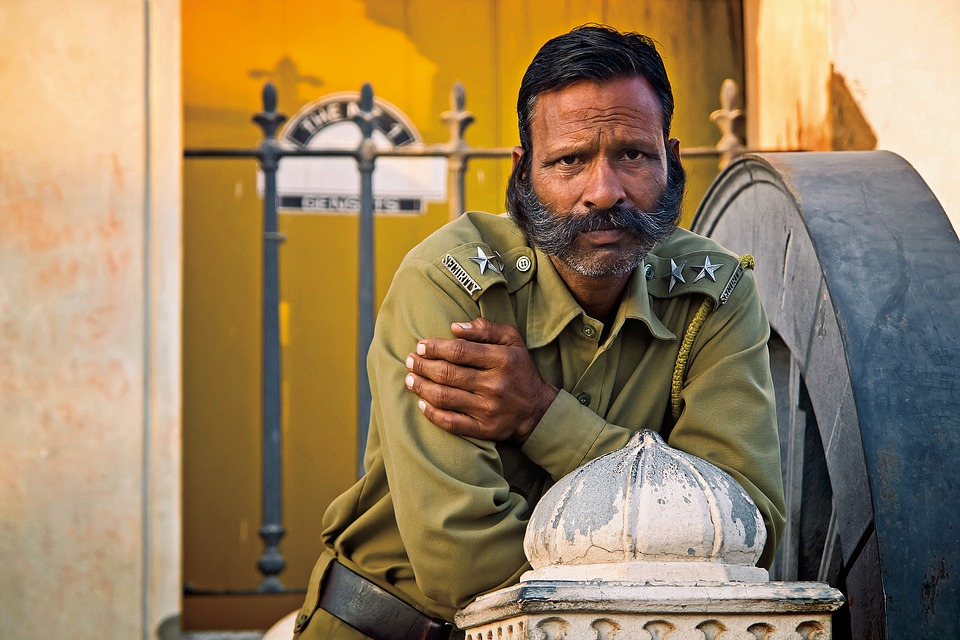 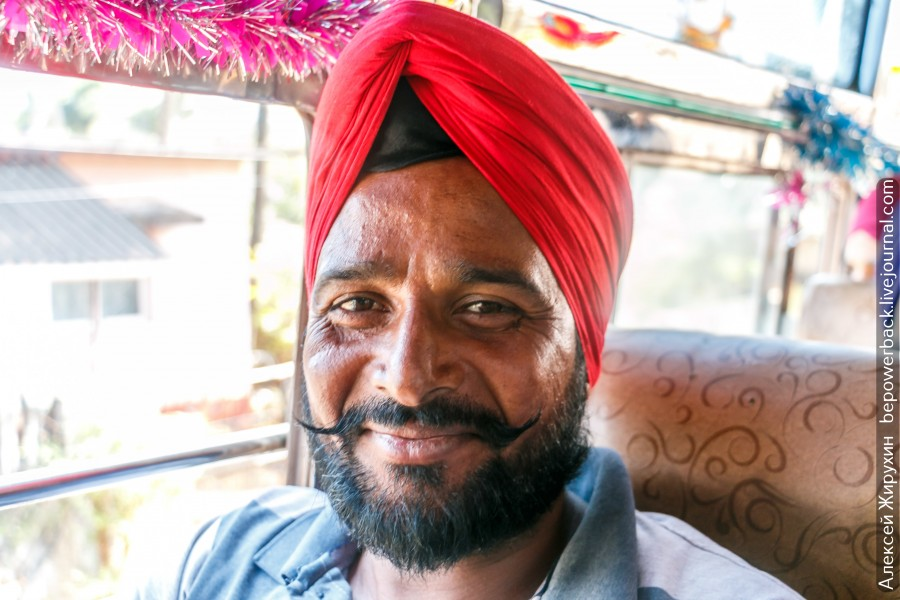 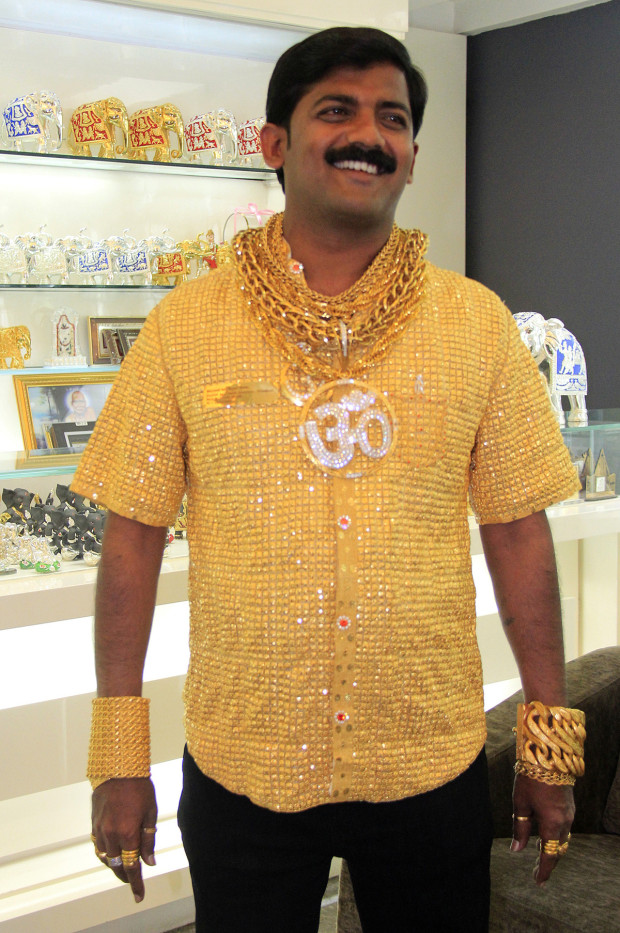